স্বাগতম
পরিচিতি
পাঠ পরিচিতি
সাইফুর রহমান 
সিনিয়র শিক্ষক 
দক্ষিণা চরণ পাইলট উচ্চ
বিদ্যালয়,
চুনারুঘাট- হবিগঞ্জ
মোবাইল ০১৭২০২৭২৬১১
শ্রেণি-৮ম
বিষয়-বাংলা
শিক্ষাথী সংখ্যা-৪০
সময়-৫০ মিনিট
নিচের ছবি গুলি লক্ষ্য কর
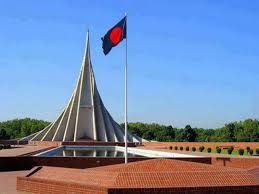 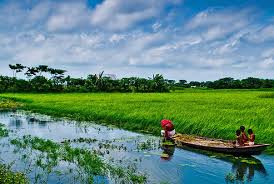 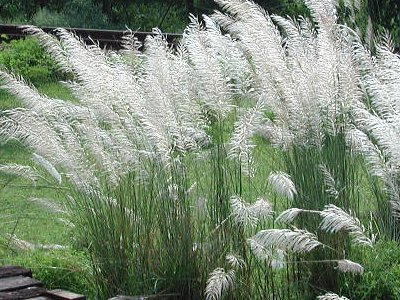 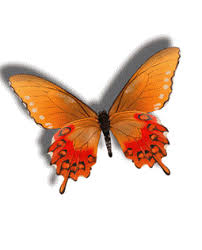 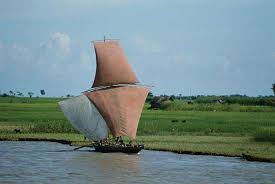 পাঠ শিরোনাম
দেশ                জসীমউদদীন
শিখনফল
পাঠ শেষে শিক্ষাথীরা
১।কবি জসীমউদদীনের পরিচয় বলতে পারবে। 
2   শুদ্ধ উচ্চারনে কবিতাটি আবৃত্তি করতে পারবে। 
৩।পাঠ থেকে শব্দার্থ  লিখতে পারবে।
কবি পরিচিতি
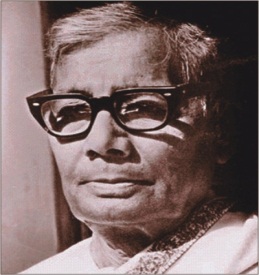 আদর্শ পাঠ
                সরব পাঠ
পাঠ বিশ্লেষন
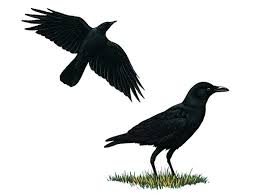 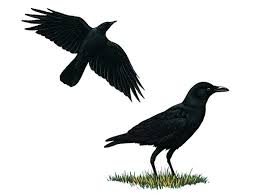 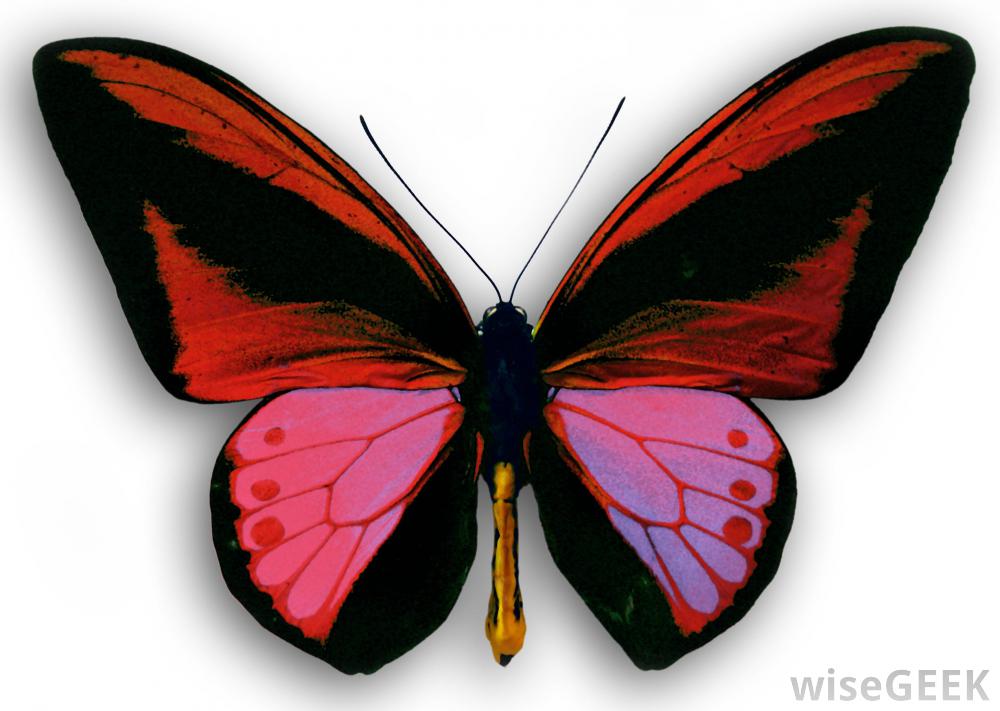 খেতের পরে খেত চলেছে, খেতের নাহি শেষ সবুজ হাওয়ায় দুলছে ও কার এলো মাথার কেশ। সেই কেশেতে গয়না পরায় ....
একক কাজ
পল্লী  কবির পরিচয় দাও
নিচের ছবি গুলি  লক্ষ্য কর
শব্দ
অর্থ
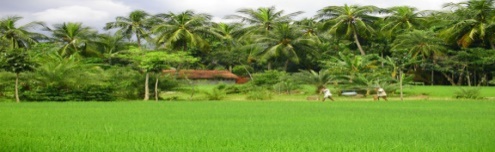 সবুজ  হাওয়া
বয়ে  যাওয়া বাতাস
সবুজ ক্ষেতের ওপর
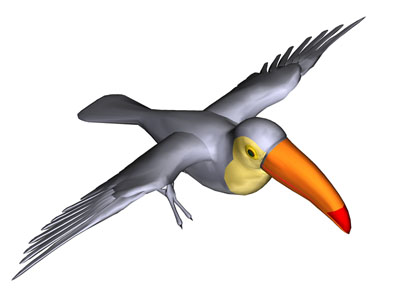 ঠোঁট
চঞ্চু
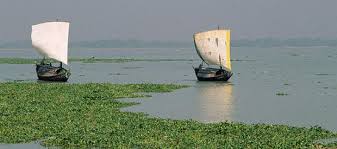 নায়
নৌকায়
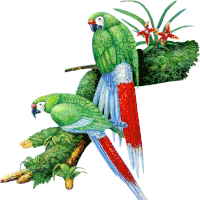 চক্রবাক  পাখি
চখা
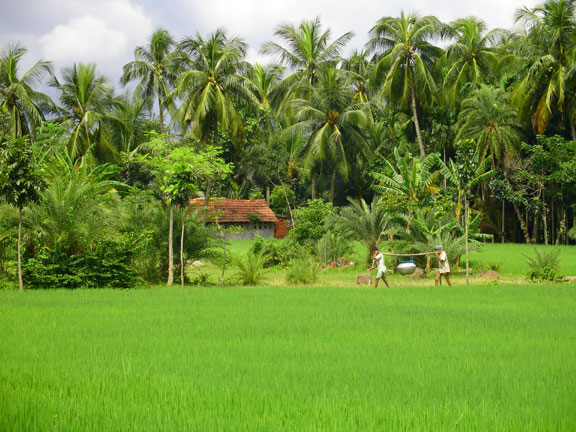 জোড়ায়  কাজ
সবুজ হাওয়া, চঞ্চু ,না্‌য়, চক্রবাক পাখি ,
আলা-শব্দ গুলি দিয়ে  বাক্য তৈরি কর।
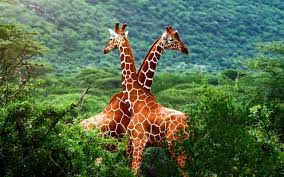 বনাঞ্চল
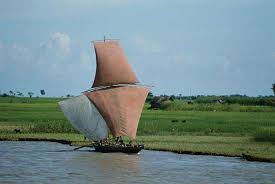 সিলেটি নদী
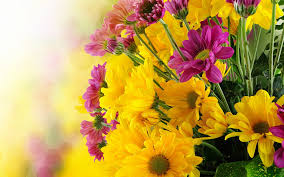 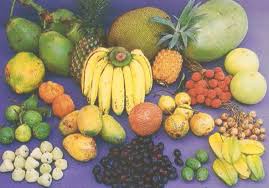 সমাহার
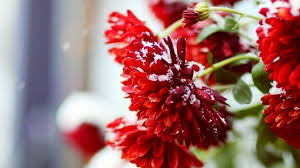 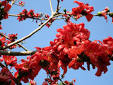 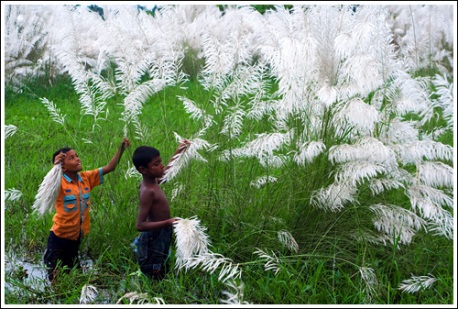 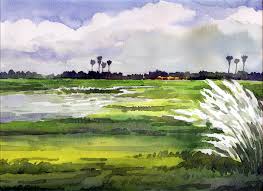 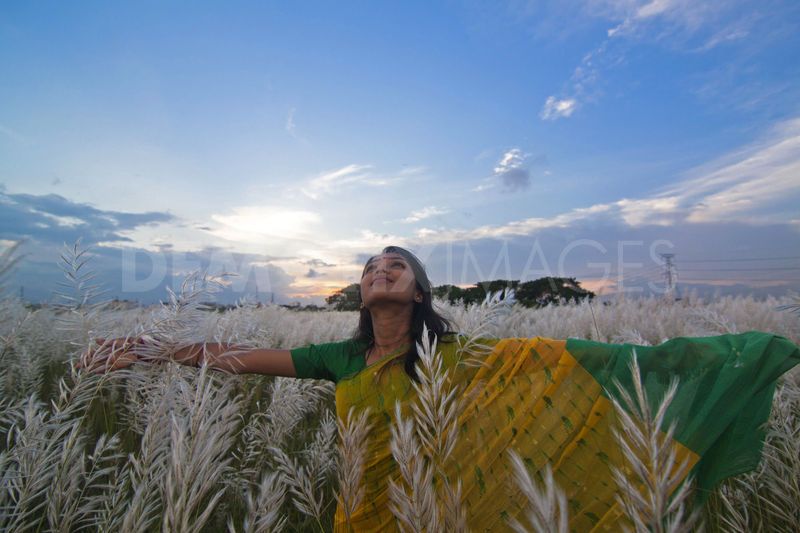 শরতের শোভা
দলীয় কাজ
উপরের ছবি গুলি লক্ষ্য করে দেশ কবিতার ভাবার্থ লিখ
মূল্যায়ন
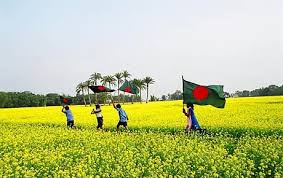 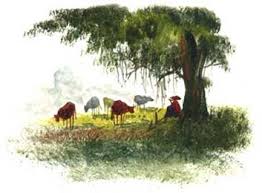 চিএ- ক
চিএ- খ
চখা শব্দের অথ কী? 
খ। শরৎকালের শিশির সেথা জ্বালায় মানিক আলা– এ কথার তাৎপয লিখ’  
গ। ক- চিএে দেশ কবিতার যে অনুভূতির ছায়াপাত আছে তা ব্যাখ্যা কর।    
ঘ। খ- চিএটি দেখে মনে হয় দেশ কবিতাটি যেন একই সুরে বাঁধা বিশ্লেষন কর।
বাড়ির কাজ
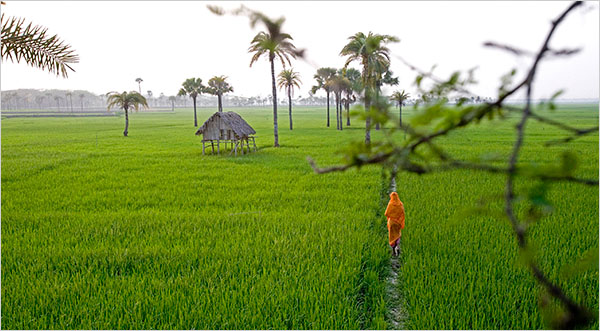 বাংলাদেশের প্রাকৃতিক সৌন্দর্য সম্পর্কে ১০ টি বাক্য লিখ।
ধন্যবাদ